The BHS Learning Journey
Year 10 this way!
End of Year Assessment
Practice questions completed and assessed
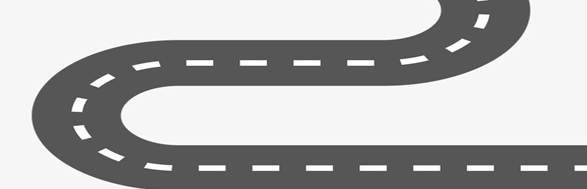 Model answers unpicked and critiqued
Revision techniques shared
 and modelled
Practically interpreting the script
Analysing design elements
Analysing line delivery and inference
Structuring answers
Analysing character relationships
End of Year 9 Preparation
Year 9 Summer Term 2
Assessment:
Written analysis questions – practical task work
End of topic assessment
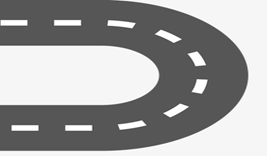 Characters and their role
Key themes and context
What is The Crucible?
Act 2
The plot
Act 1
Year 9 Summer Term 1
Assessment:
Understanding the Crucible - written
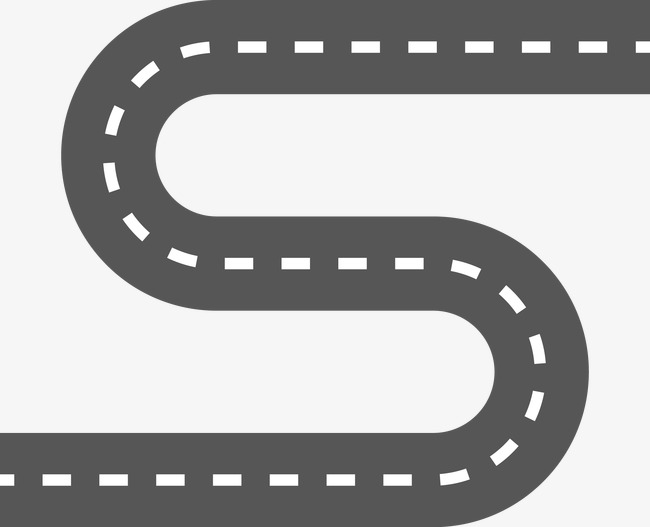 TOPIC 5: The Crucible
Self- reflection
Character creating and development
How could we reflect the Holocaust?
Research and initial ideas
Adapting and rehearsals
Creating empathy
Year 9 Spring Term 2
Assessment:
Factual information devised performance
End of topic assessment
Historical links to the Holocaust
What was the Holocaust?
Key studies and case files
Research and understanding
Drama and the Holocaust
Year 9 Spring Term 1
Assessment:
Teacher and peer/self assessment.
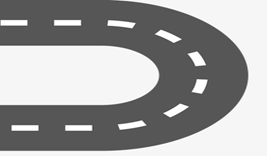 How to structure a review
TOPIC 3: Holocaust
Analysing a play
Examples of reviews – good and bad
Key features of a review
Constructing a review
What is a performance review?
Year 9 Autumn Term 2
Assessment:
Written review of a performance
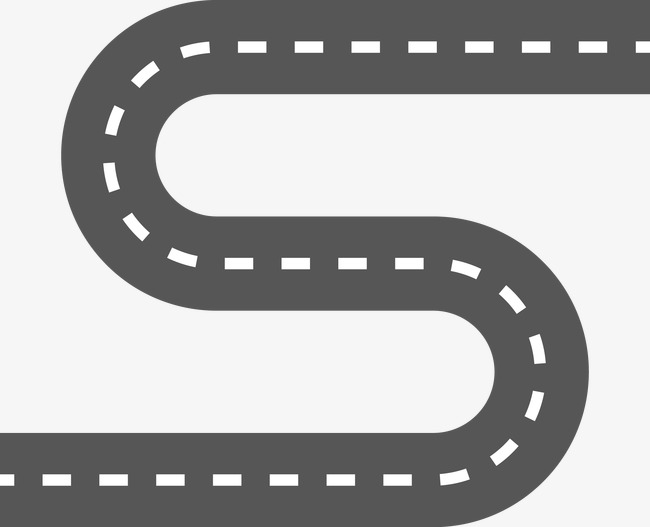 End of topic assessment
TOPIC 2: Writing a review
Bringing a text to life
Shakespearian scripts
Understanding the writers intentions
Modern day scripts
What are the key features of a script?
End of topic assessment
What is a script?
Year 9 Autumn Term 1
Assessment: Performance of a scripted text
TOPIC 1: The Scripted Text